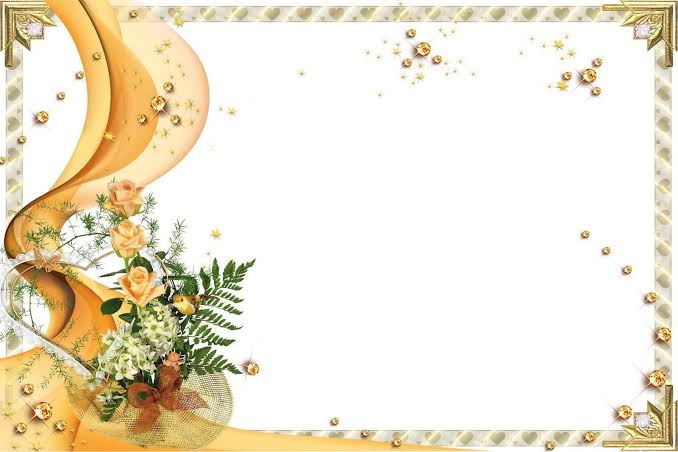 শুভ সকাল
সবাইকে শুভেচ্ছা
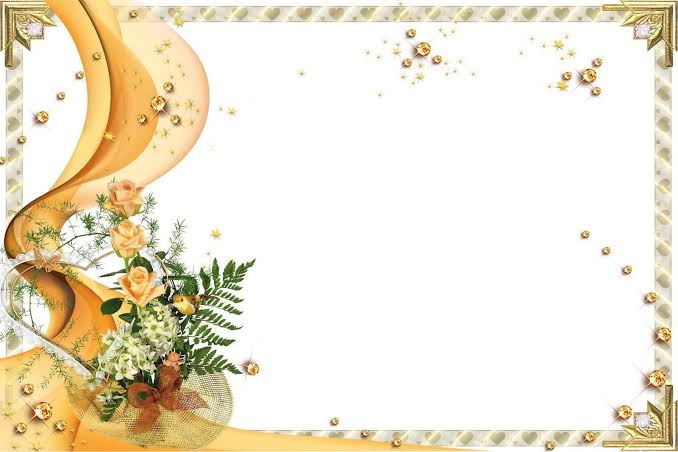 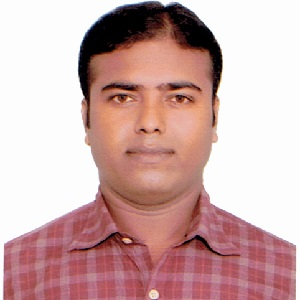 শিক্ষক পরিচিতি
মদনগোপাল সরদার
মহেশ্বরীপুর মাধ্যমিক বিদ্যালয়
কয়রা, খুলনা।
বি.এসসি অনার্স (পদার্থ বিজ্ঞান)
01911898862
উদ্ভিদের বংশ বৃদ্ধি
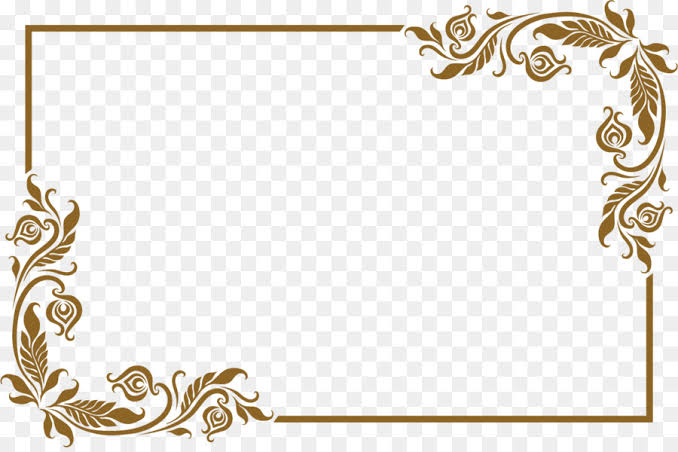 শিক্ষনফল
১। অঙ্কুরোদগম এর শ্রেণী বিন্যাস  বলতে পারবে। 2। জরায়ুজ অঙ্কুরোদগম বর্ণনা করতে পারবে।
3। মৃৎগত ও মৃৎভেদী অঙ্কুরোদগম এর মধ্যে    
    পার্থক্য করতে পারবে।
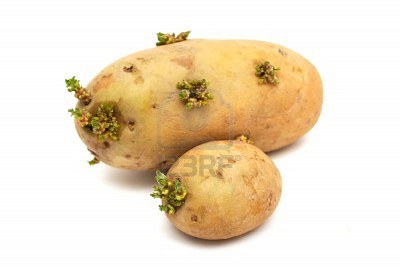 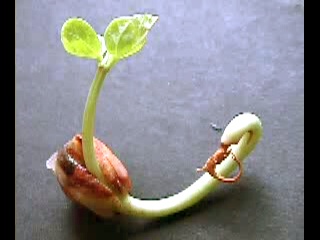 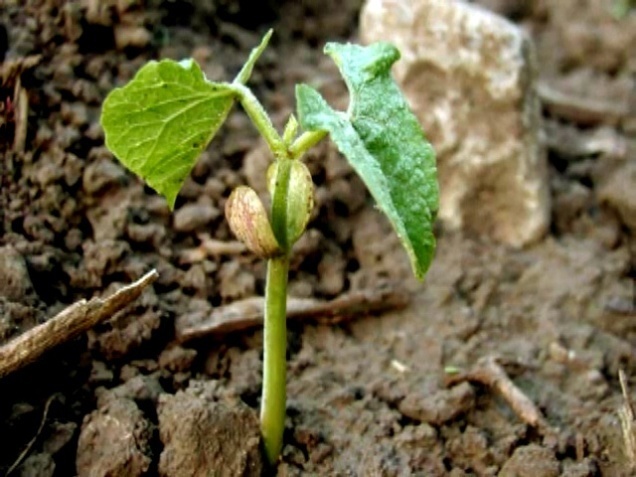 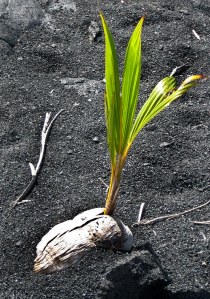 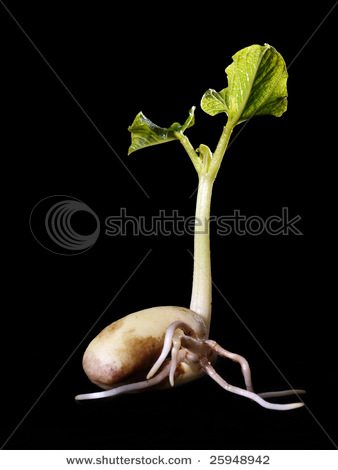 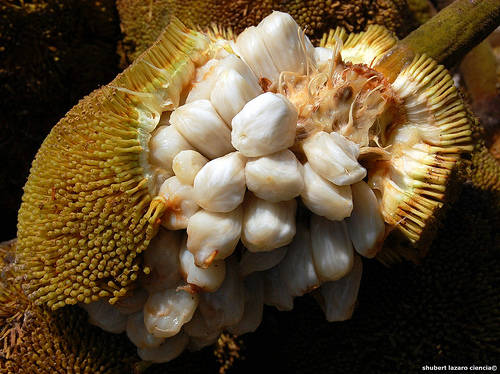 পাঠশিরোনাম
বীজের অঙ্কুরোদগমের  
      শ্রেণী বিভাগ
দলীয় কাজ
ভিডিও চিত্রে কি দেখতে পেলাম ?
অঙ্কুরোদগমের শ্রেণীবিন্যাস
মৃৎভেদী অঙ্কুরোদগম
জরায়ুজ অঙ্কুরোদগম
মৃৎগত অঙ্কুরোদগম
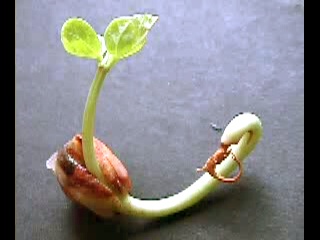 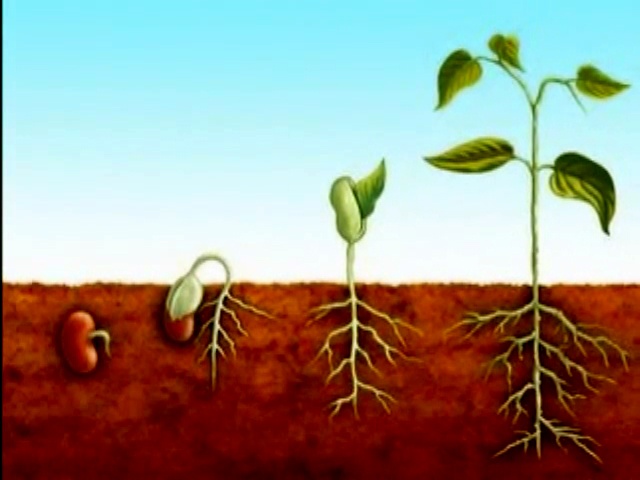 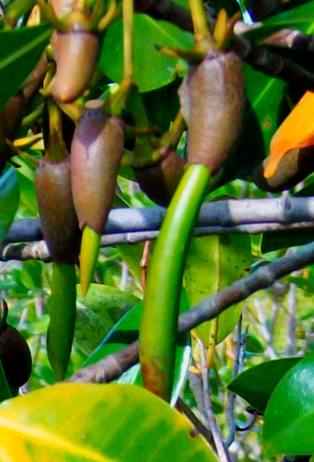 মৃৎগত অঙ্কুরোদগম
Hypogeal germination
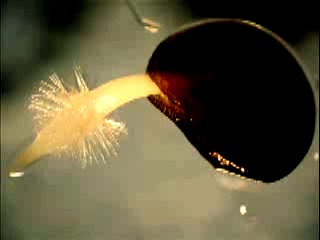 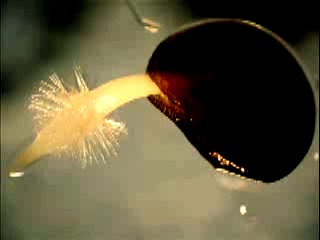 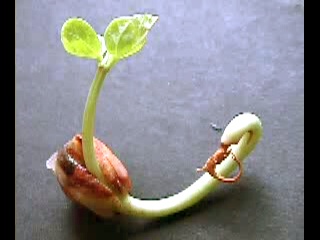 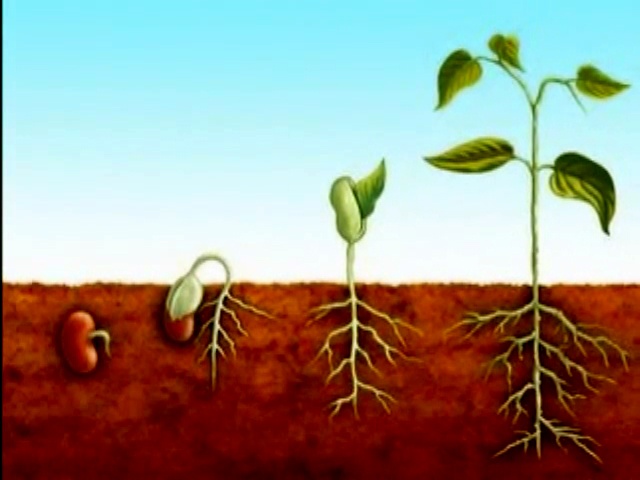 মৃৎভেদী অঙ্কুরোদগম
Epigeal germination
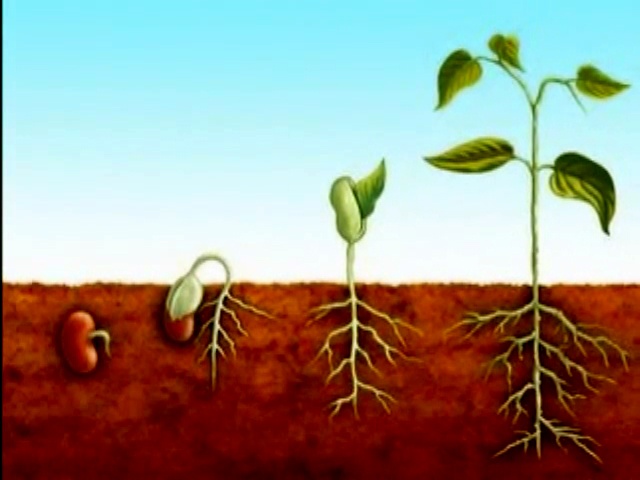 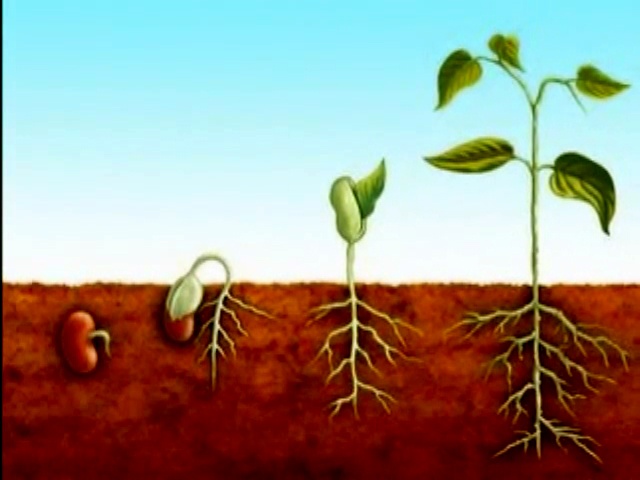 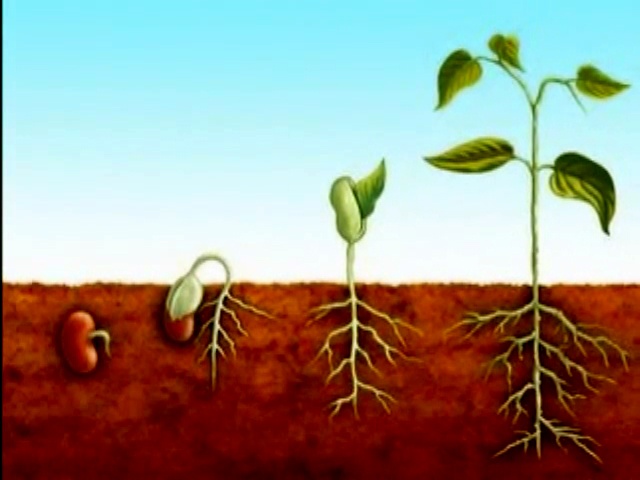 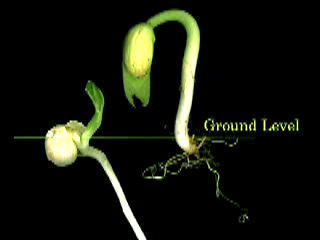 মৃৎভেদী অঙ্কুরোদগম
Epigeal germination
HyPogeal germination
মৃৎগত অঙ্কুরোদগম
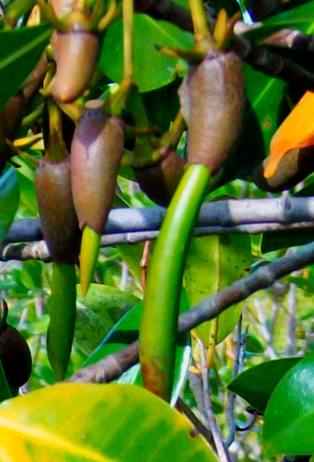 জরায়ুজ অঙ্কুরোদগম
Viviparous  germination
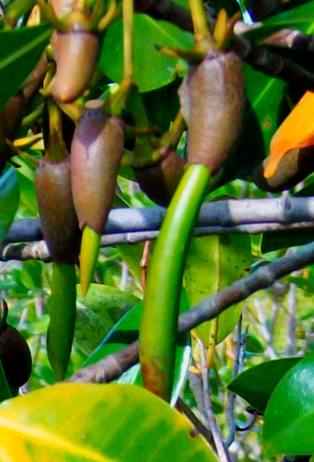 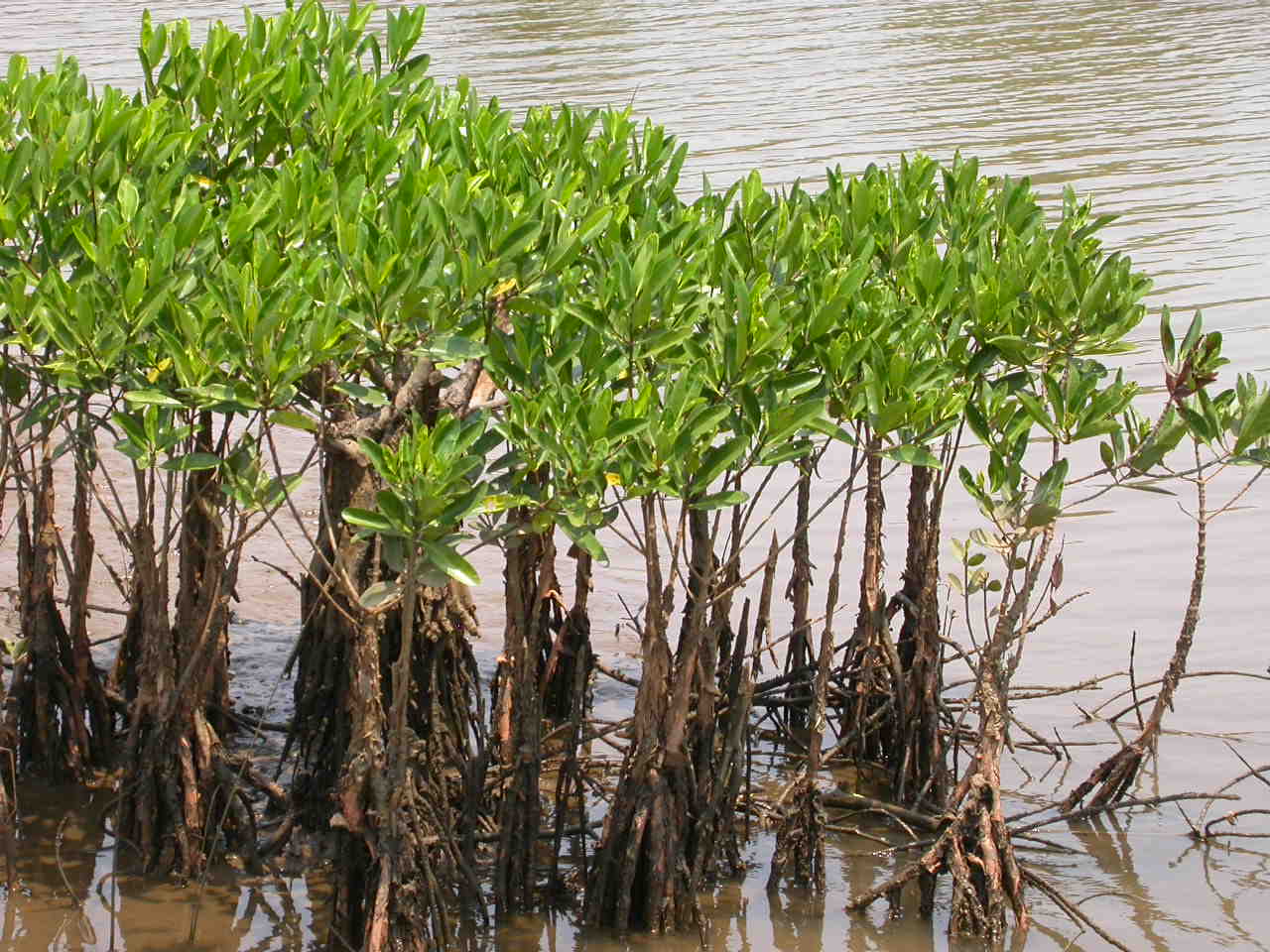 একক কাজ
বীজের কয় ধরনের অঙ্কুরোদগম হয় ।
শিম বীজে কোন ধরনের অঙ্কুরোদগম হয়।
দলীয়কাজ
অঙ্কুরোদগম এর শ্রেণী বিন্যাস অনুসারে          ছকে সাজিয়ে লিখ।
সরিষা, পিঁয়াজ, নারিকেল, সুন্দরী, আম, কাঁঠাল,
মটরশুটি, তেঁতুল, লাউ।
মূল্যায়ন
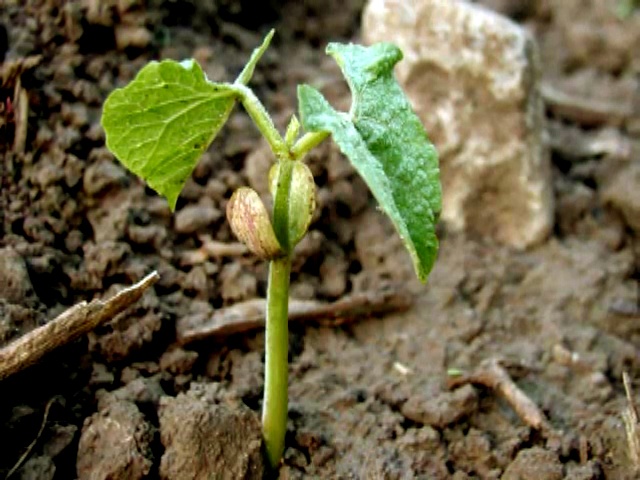 কোনটি কোন ধরনের অঙ্কুরোদগম?
২
1
3
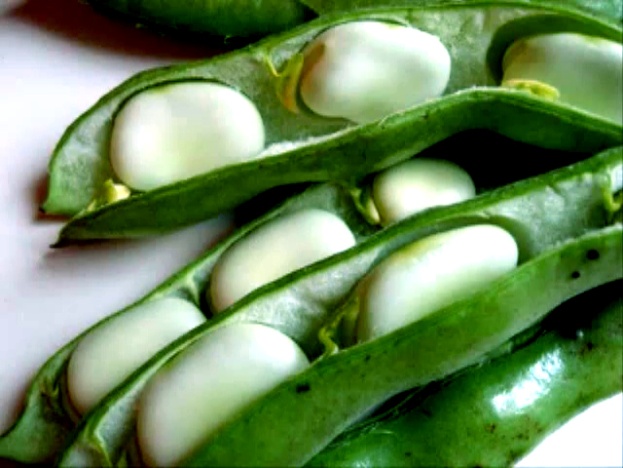 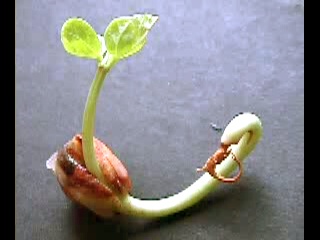 বাড়ীর কাজজরায়ুজ অঙ্কুরোদগম এর 
প্রয়োজনীয়তা ব্যাখ্যা কর।
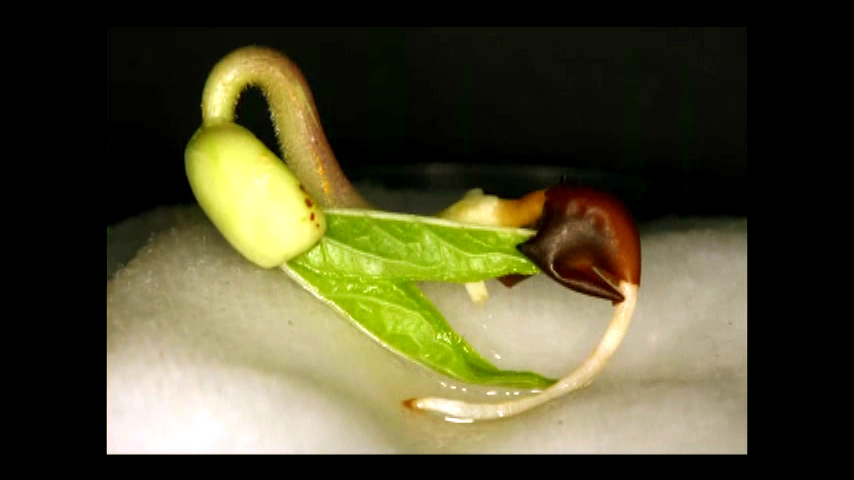 ধন্যবাদ